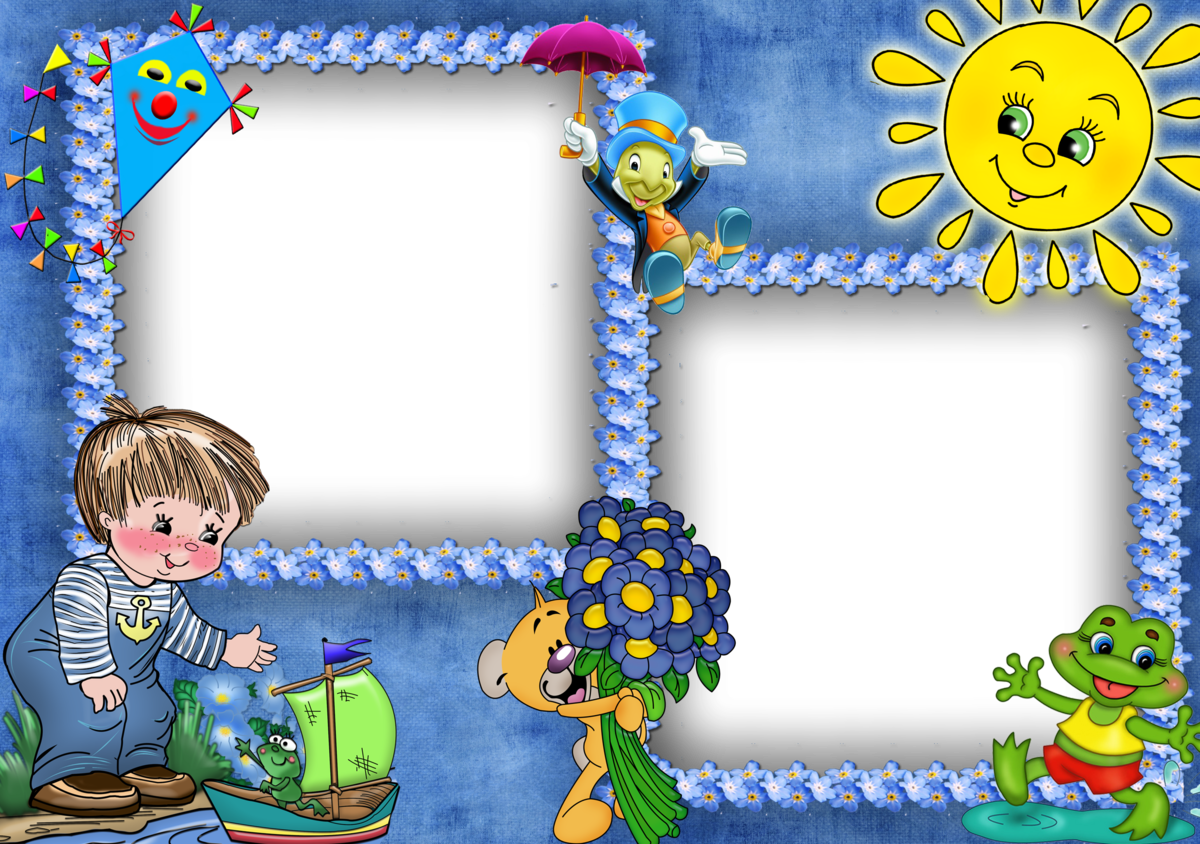 АНАЛИТИЧЕСКАЯ СПРАВКА (слайд)
Поддержка и сопровождение талантливых детей
МКДОУ «Д/с «Теремок» общеразвивающего вида
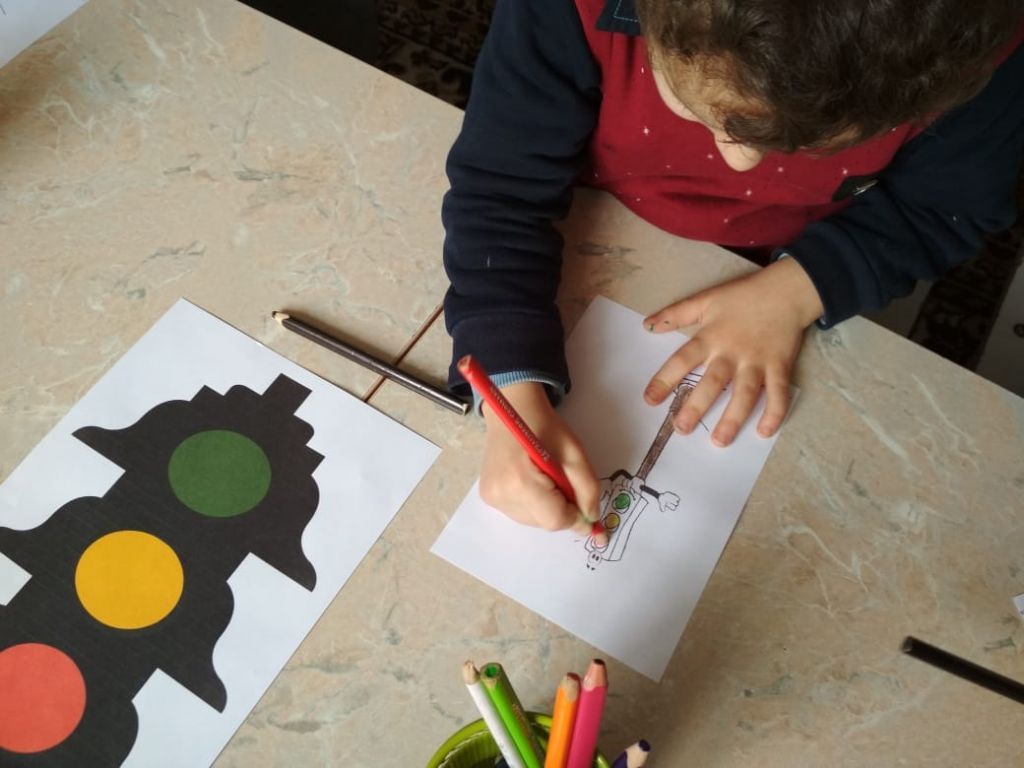 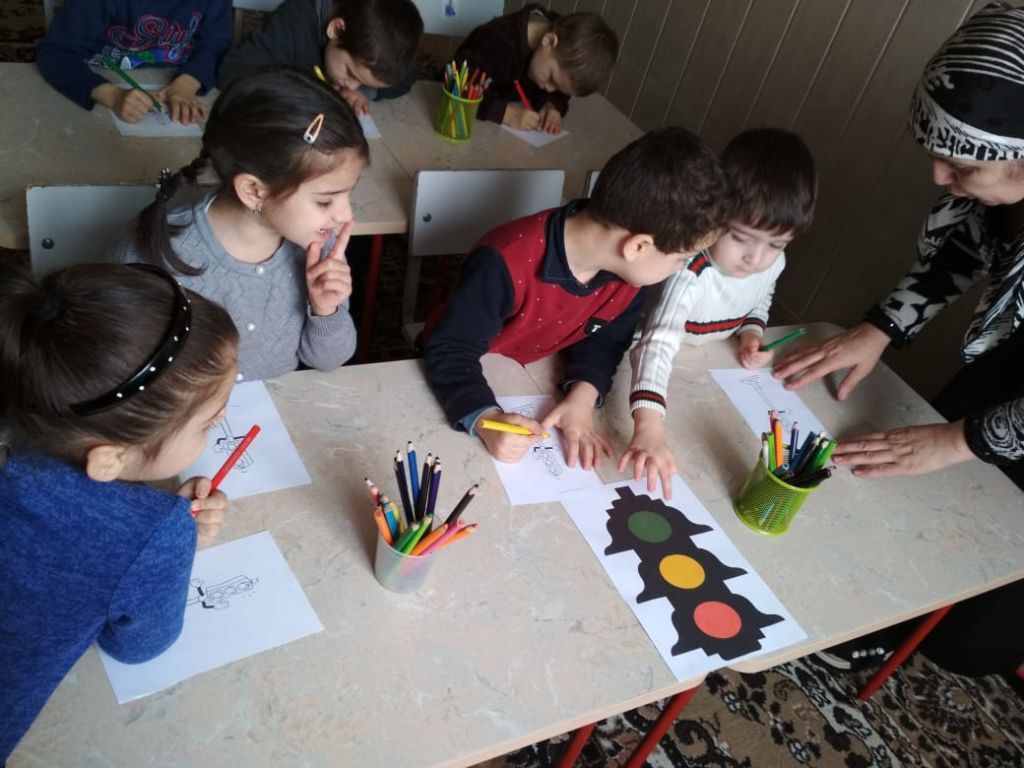 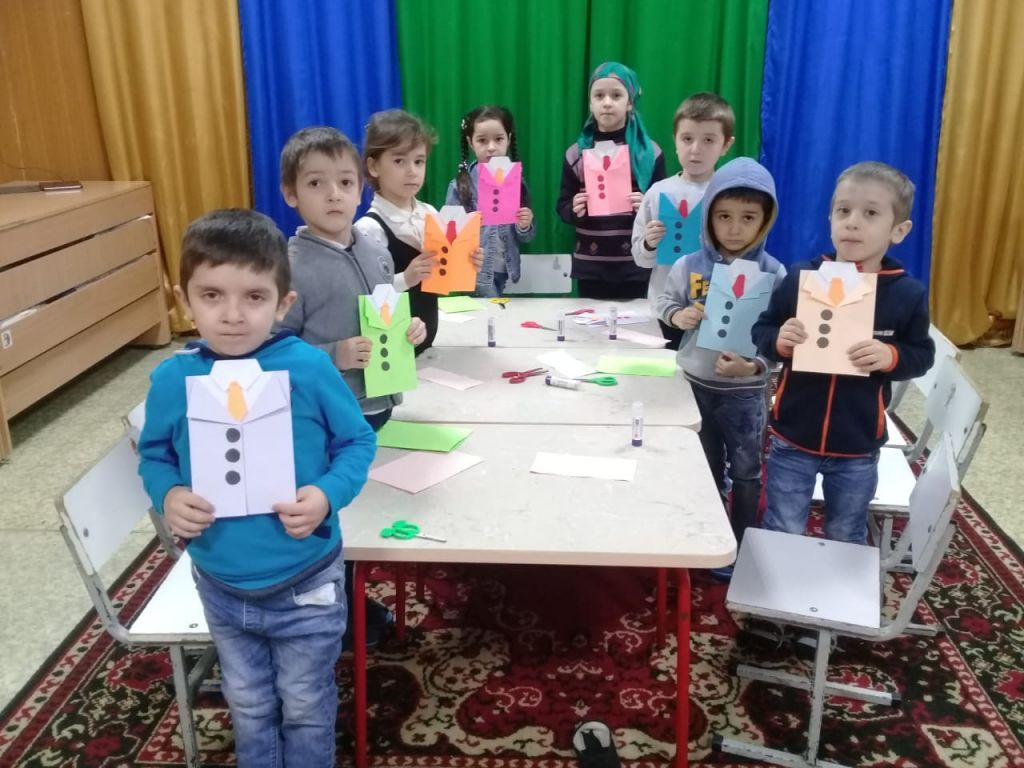 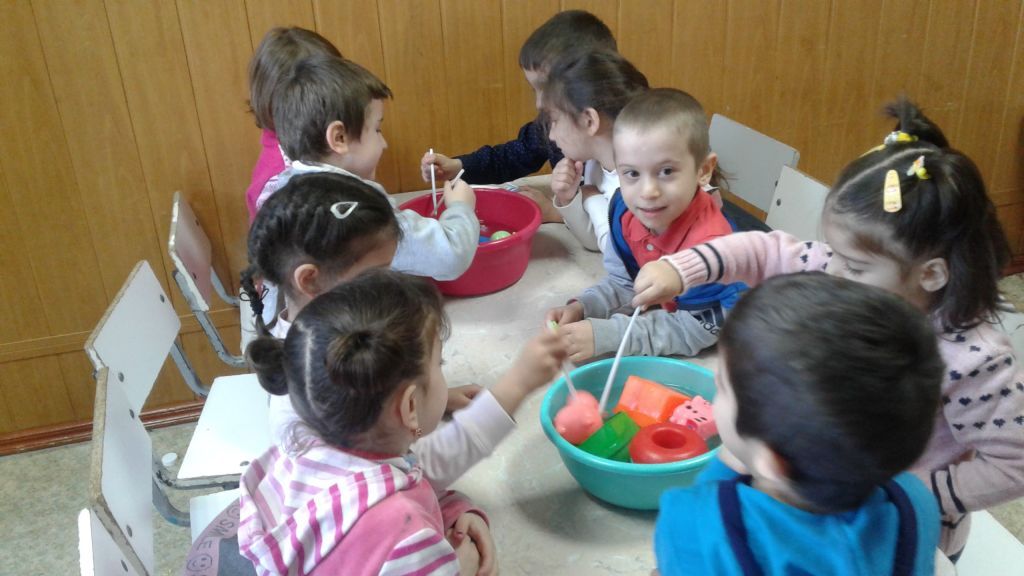 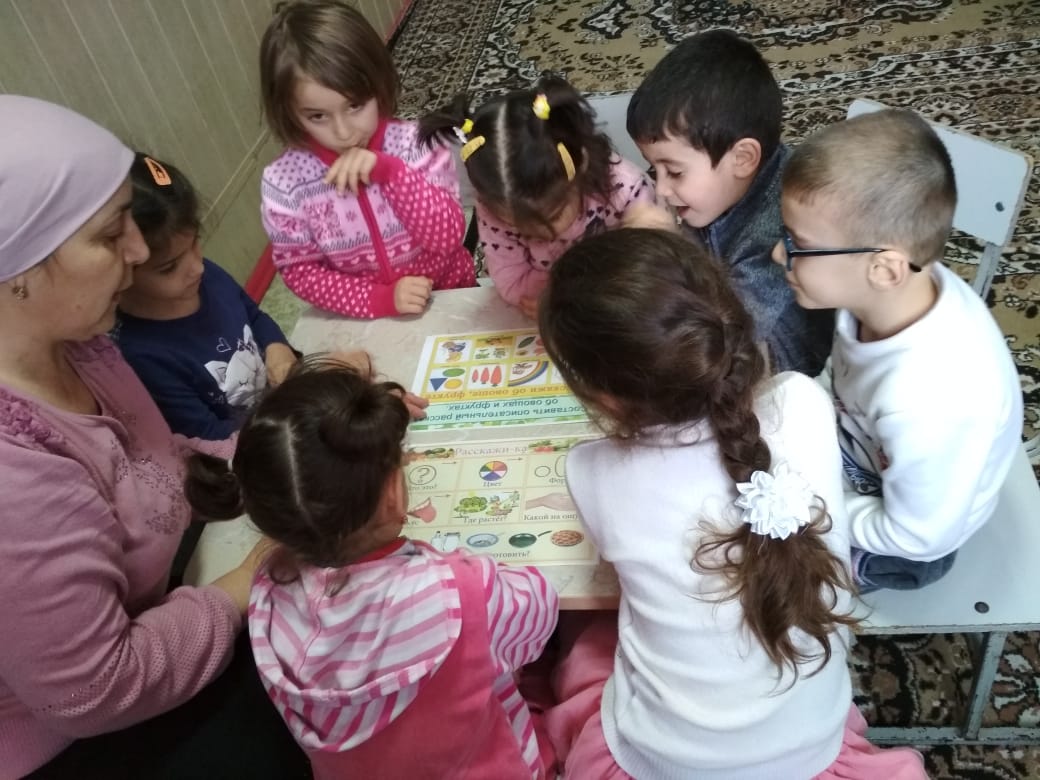 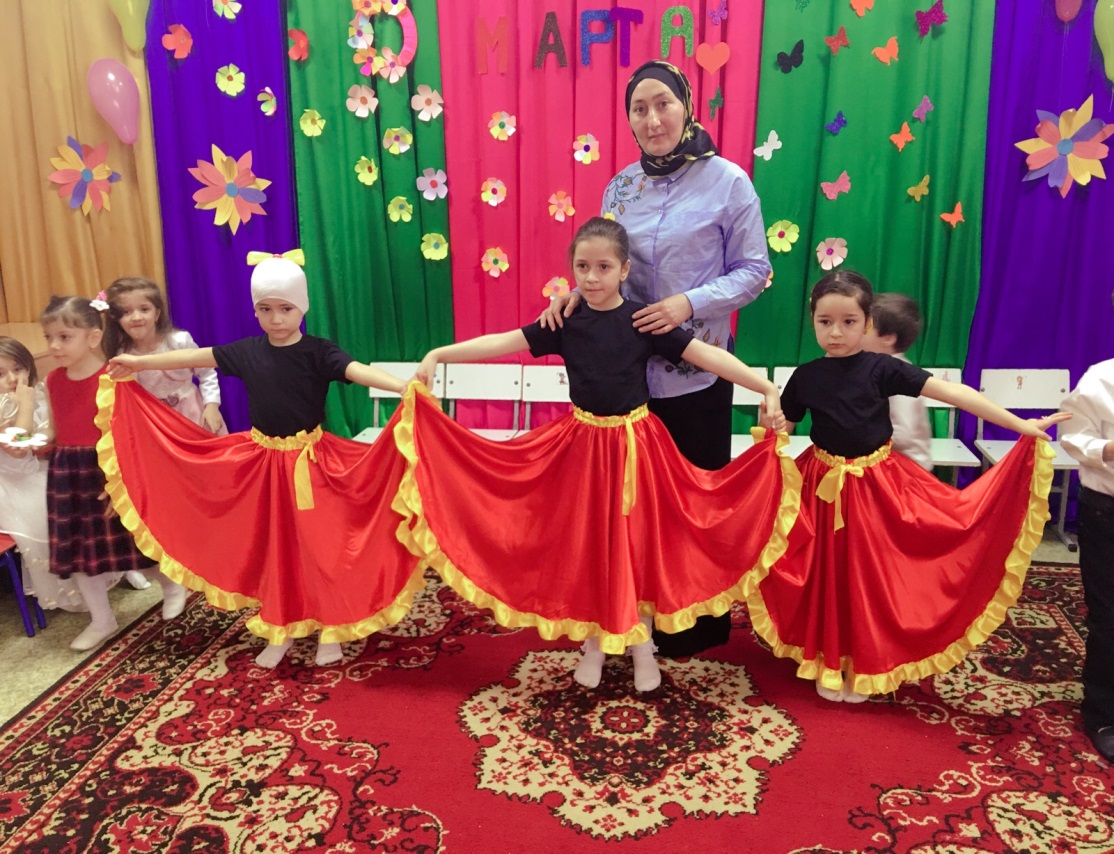 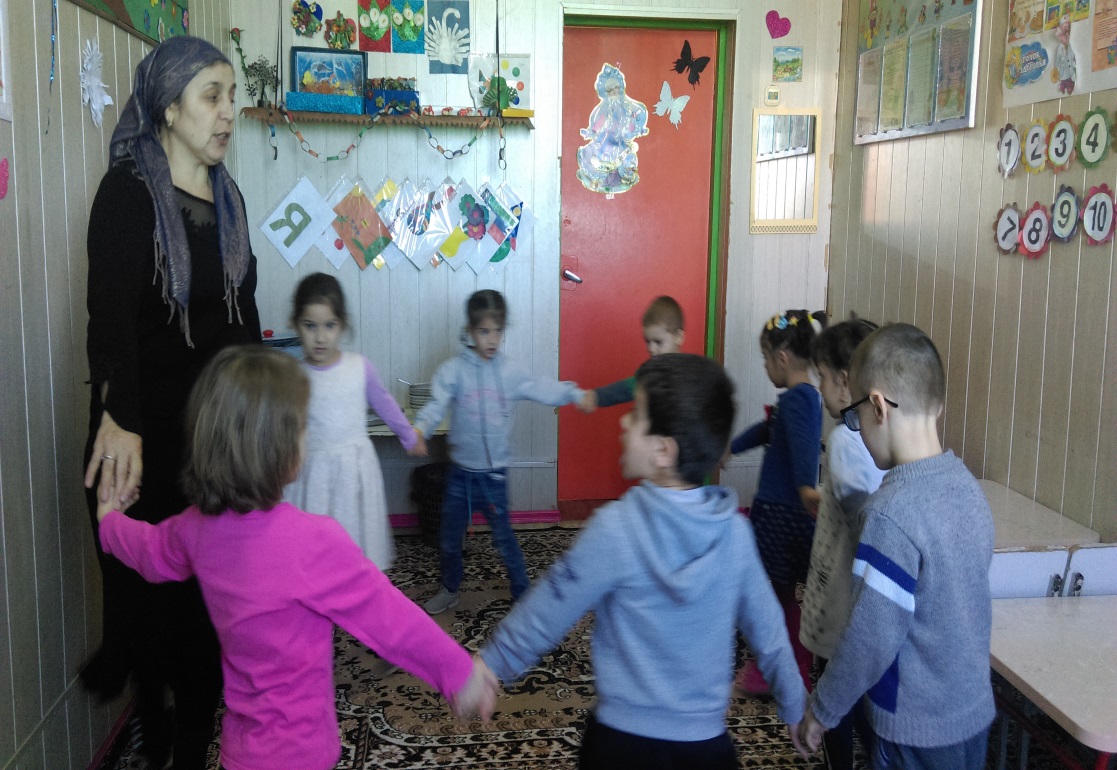 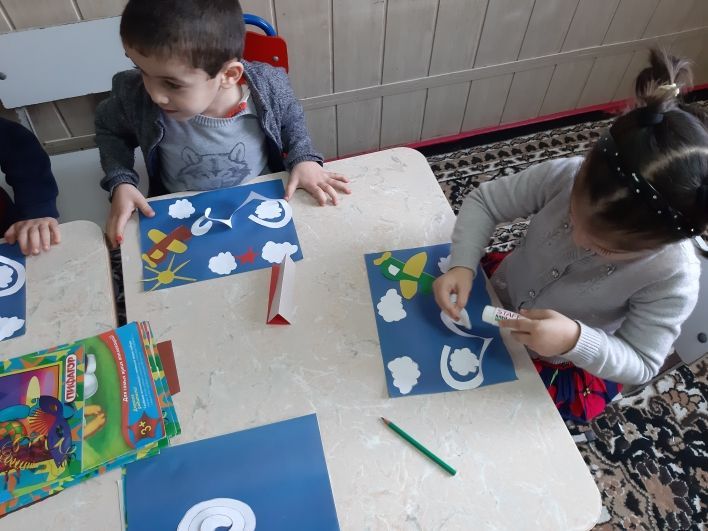 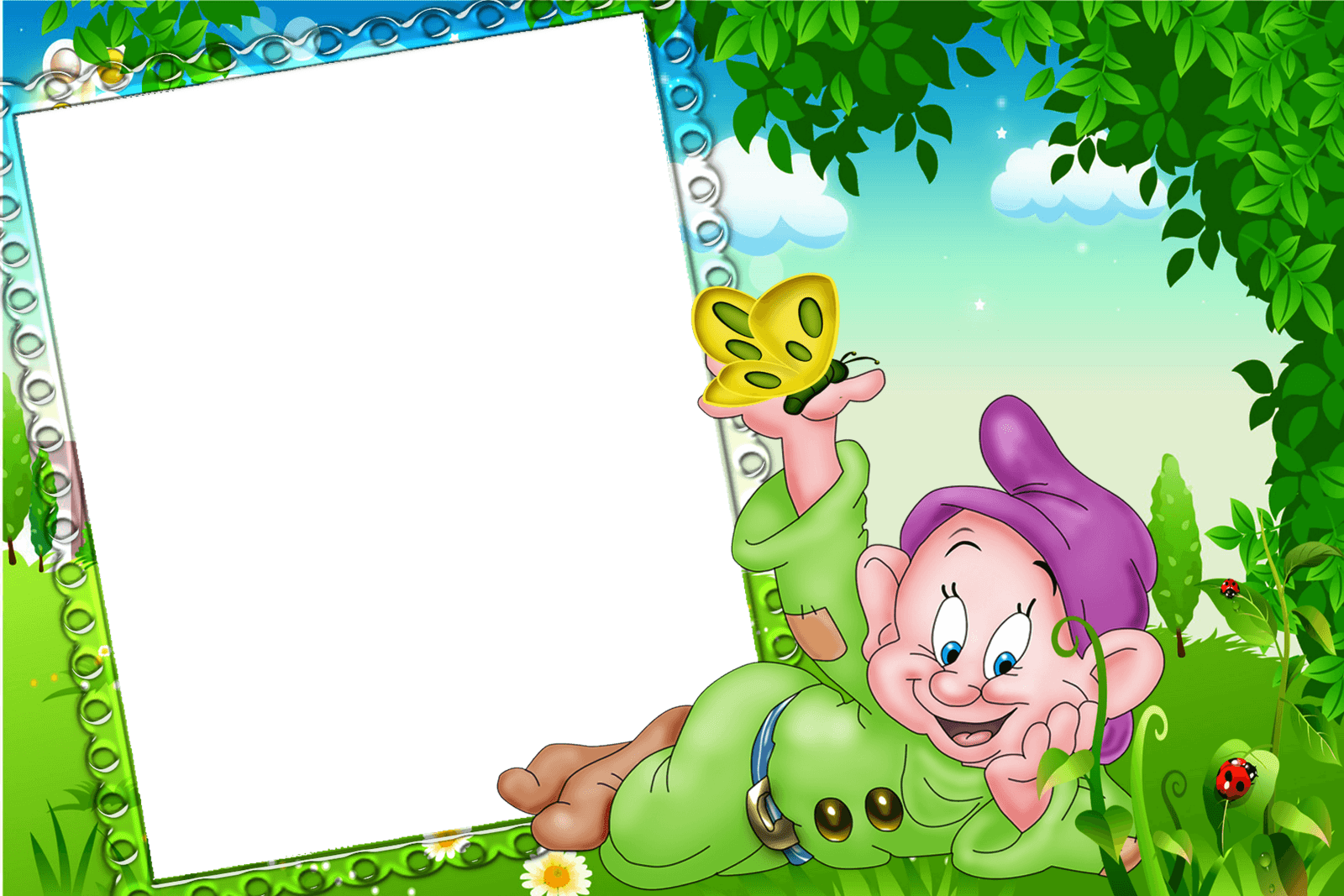 Спасибо 
за 
внимание!